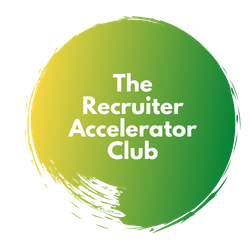 Module 7 – Attracting 
A
Candidates!
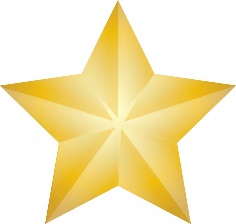 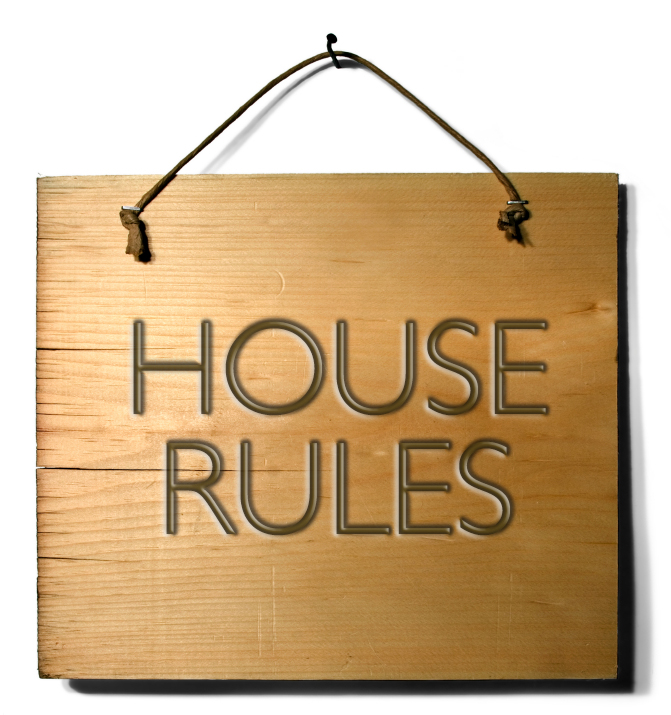 How do the webinars work?
1.5 hours of training content
Every month we will cover a different topic
We will have one comfort break of 5 minutes!
We will use the chat room, Miro boards and live discussion. There will be group work when appropriate and the numbers allow – so get involved!
We do need to see each others faces! Unless I explain otherwise e.g. if we have a lot of content to get through and we are running out of time
I will always ask you for questions
I will always ask for your full attention
You will always have mine
We will respect the confidentiality of our clients, candidates and colleagues
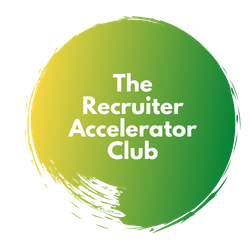 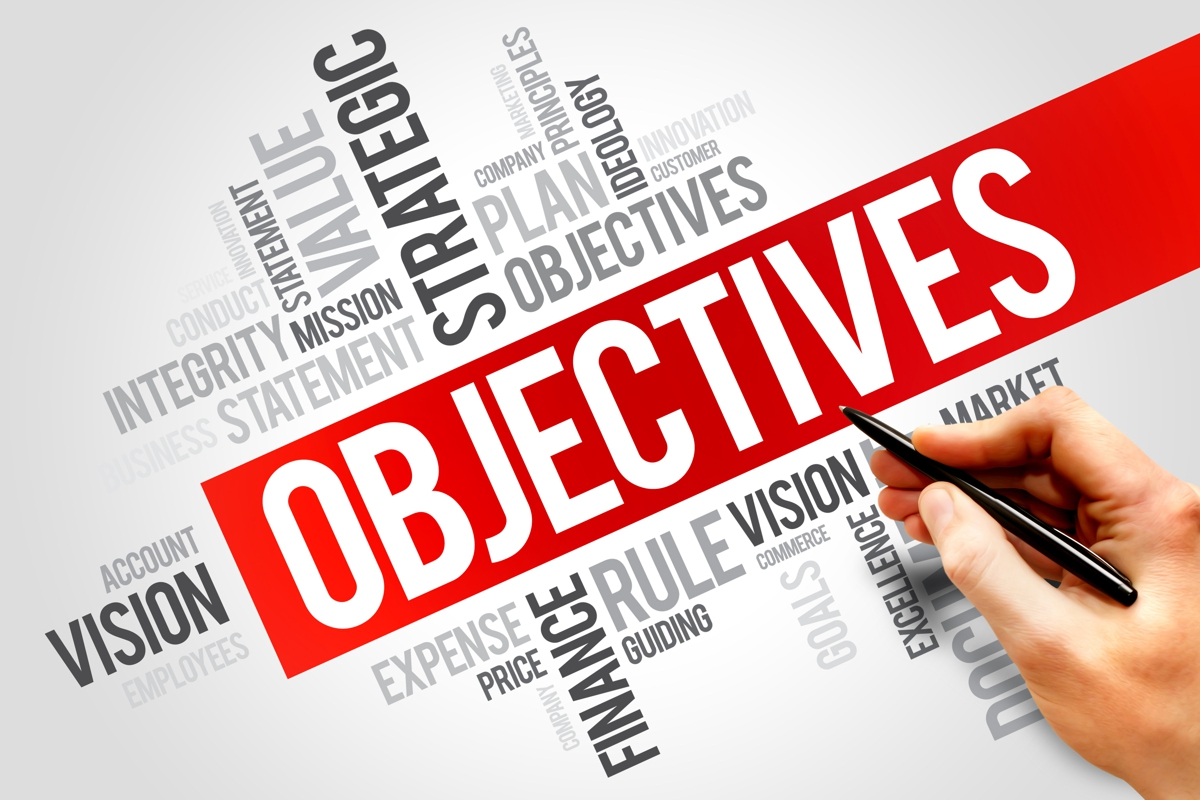 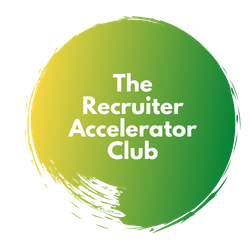 Objectives for this session:
Know how to leverage your current talent pool

Know how to critically assess your candidate offering and plan for improvement

Know how to write engaging adverts

Use your Brand on LinkedIn to engage new talent
By the end of this session you will be able to:Ask current candidates for referralsProvide a high level of service that gets talked aboutKnow how to write attractive advertsUse your LinkedIn Brand to attract top level candidates
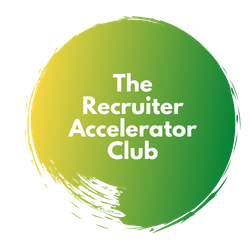 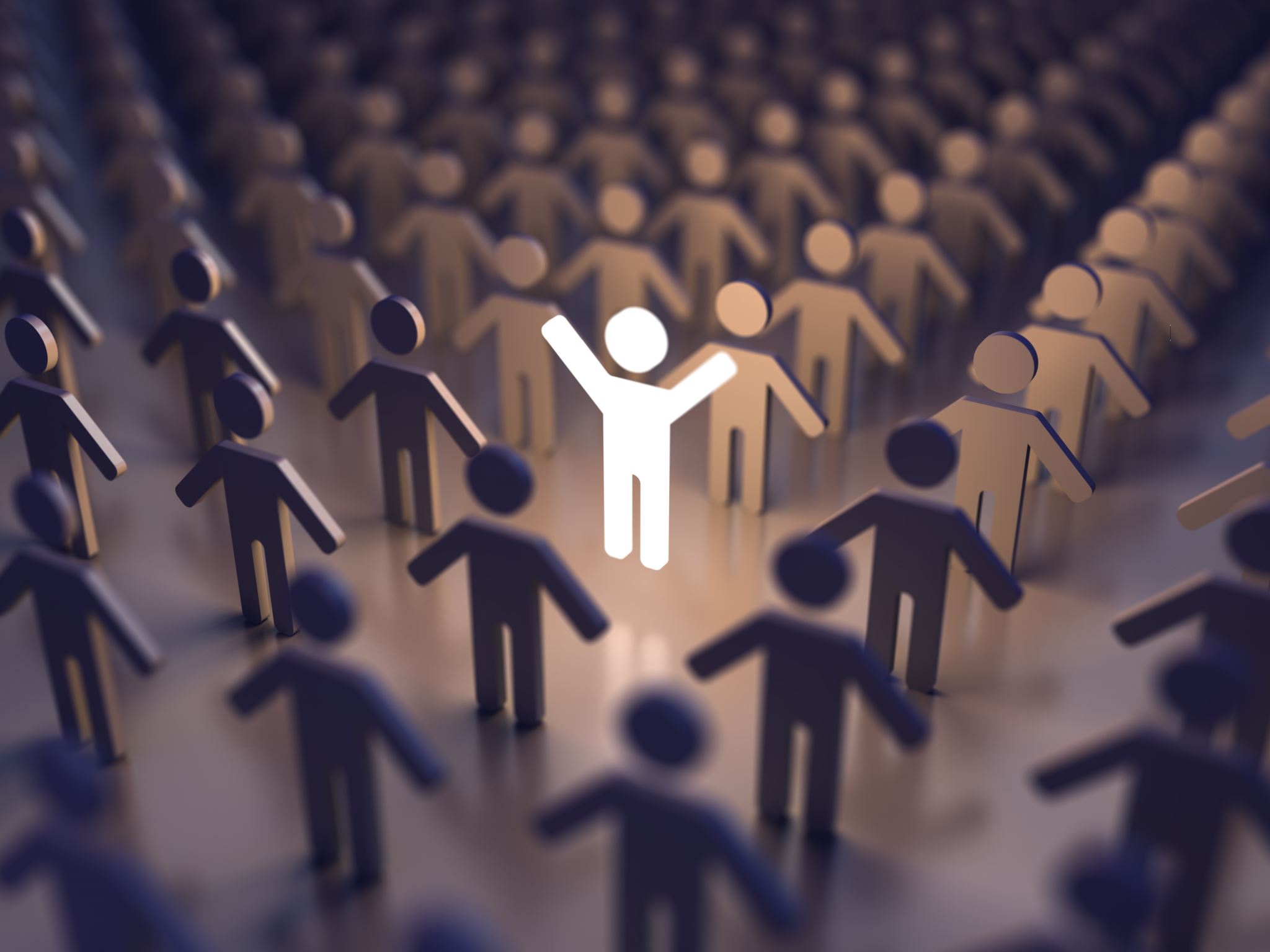 Are you leveraging your current talent pool?
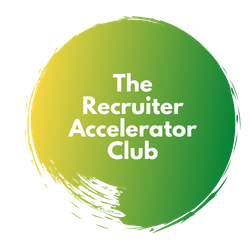 [Speaker Notes: What do I mean by that?]
How would you describe the service they want and value?
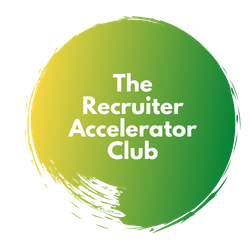 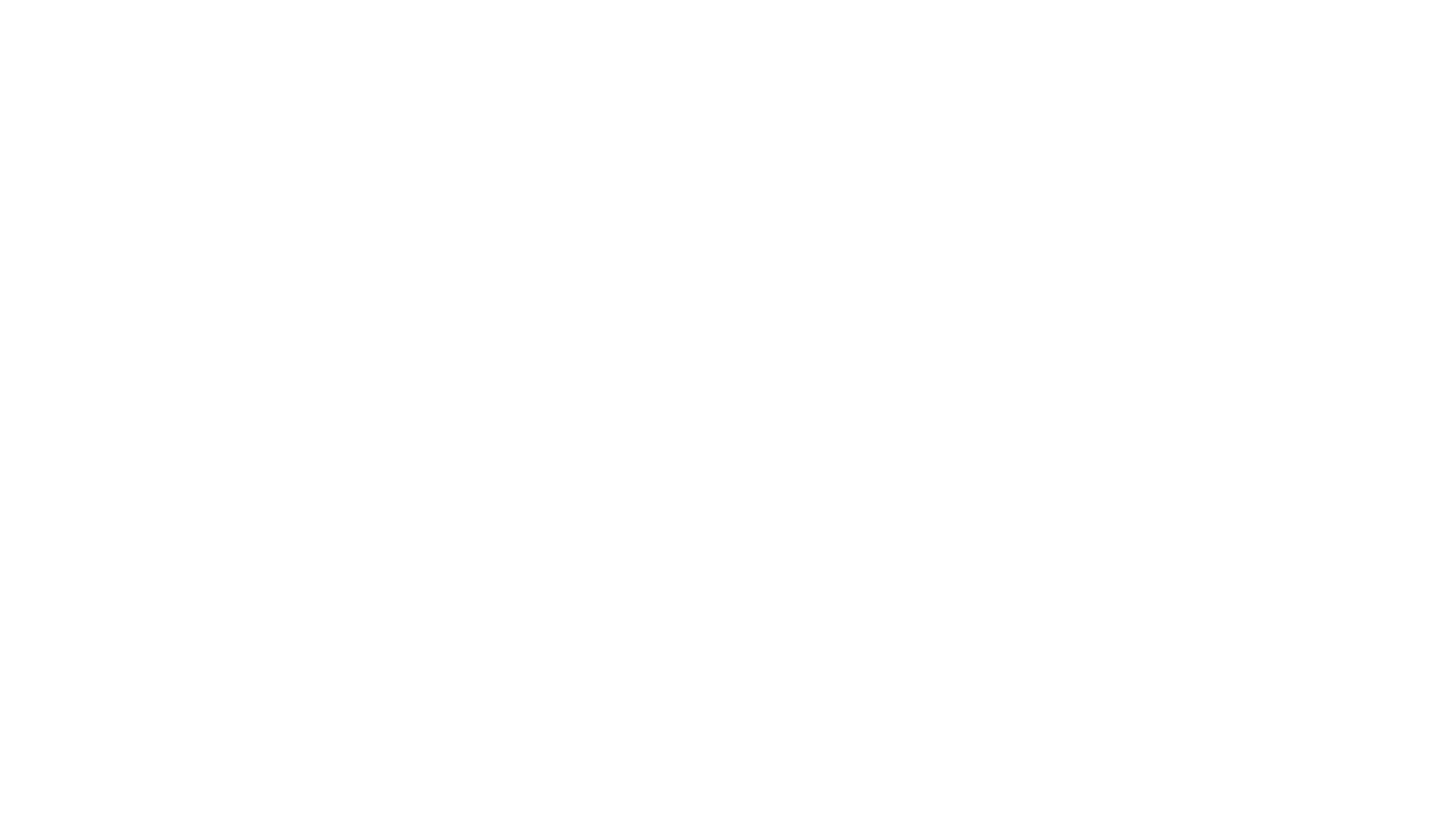 What do your candidates want from you?
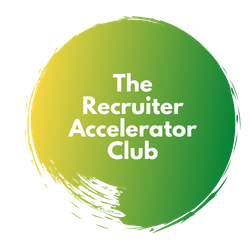 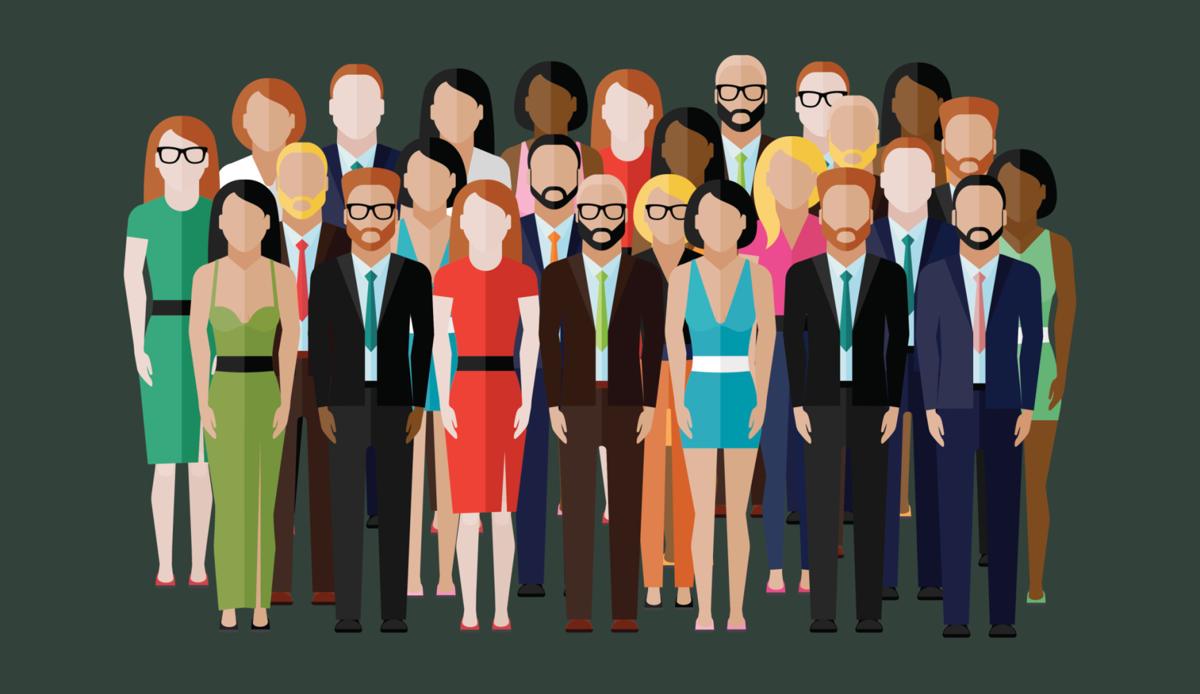 How can we leverage them?TestimonialsReferralsReferral schemeRecommendations
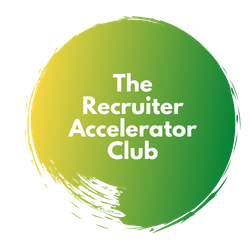 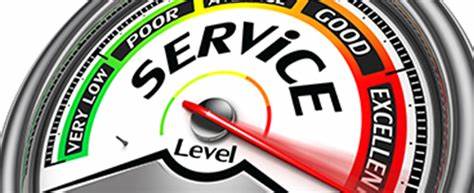 What would make your service stand out?
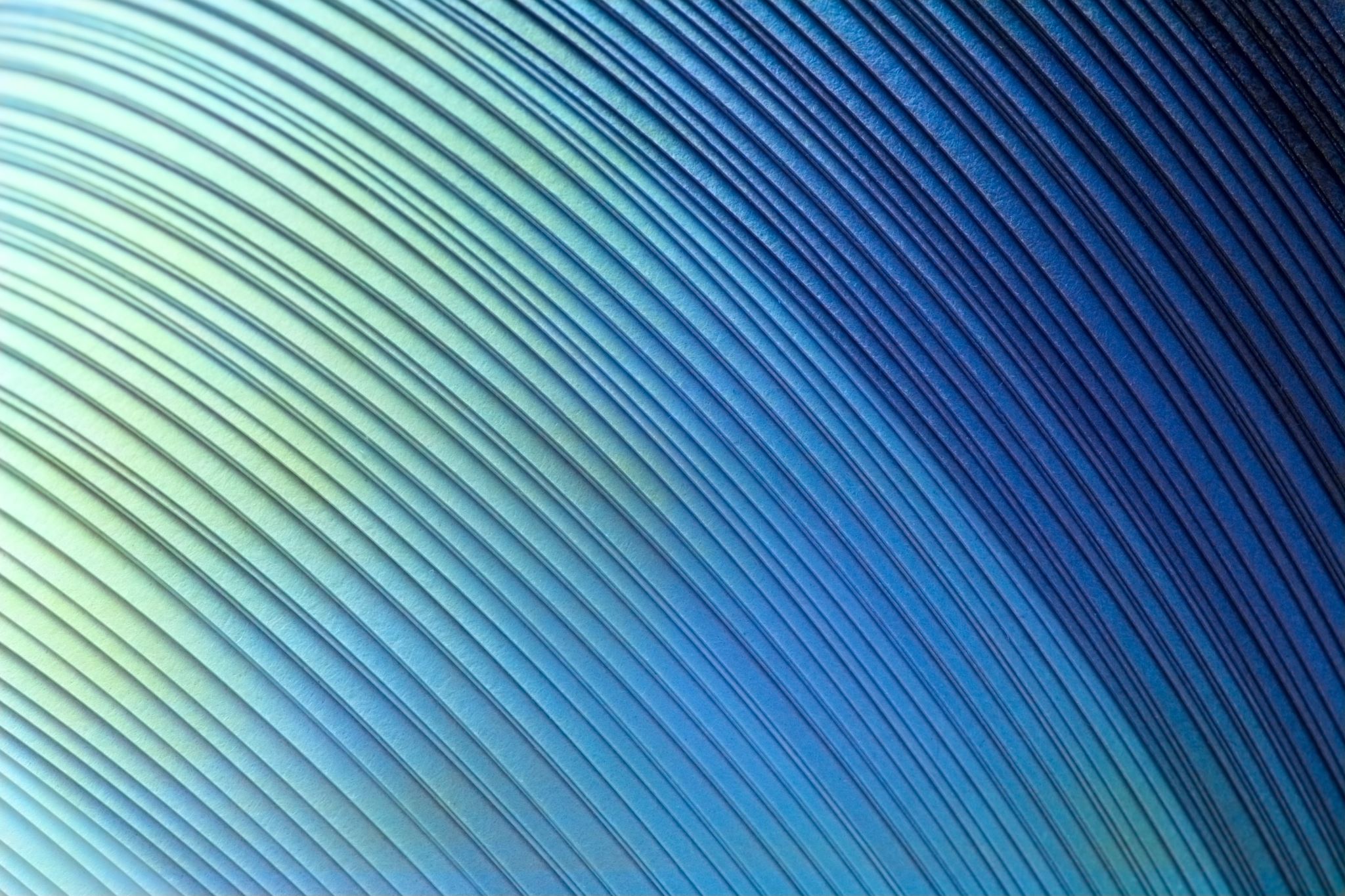 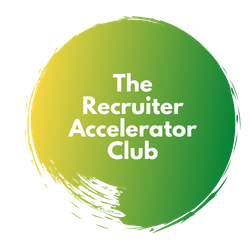 At which points do you:
What is your candidate process
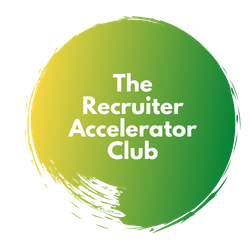 Why should I ask for referrals?

When? 


How?
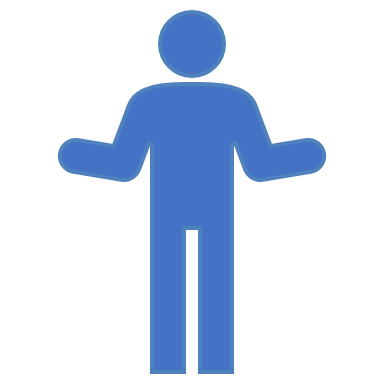 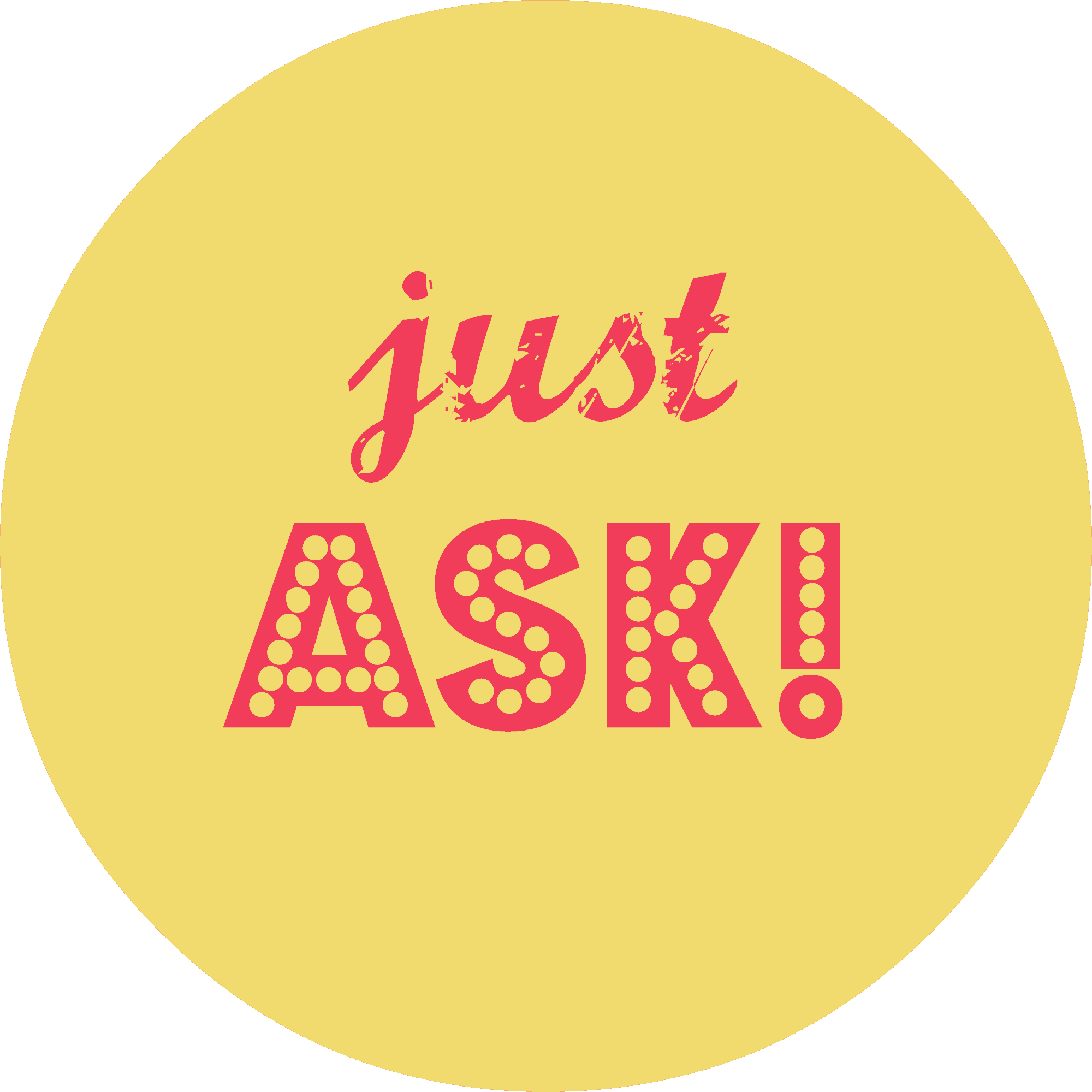 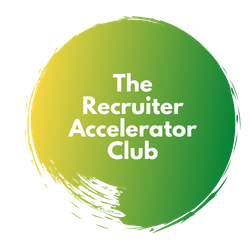 [Speaker Notes: In your groups – Group 1 when would you ask
Group 2 – how would you ask?]
When do you ask your candidates?
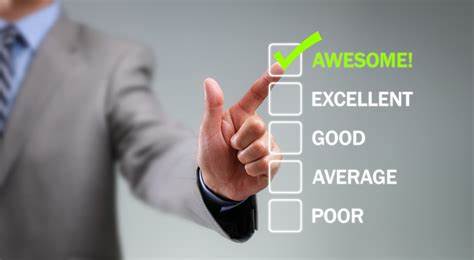 Make it a part of your process…
Spend two minutes now thinking about how you can incorporate referrals into your candidate process
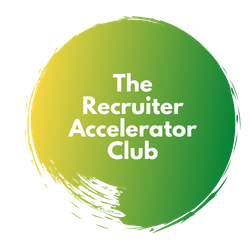 20% of Recruitment Databases are in active!
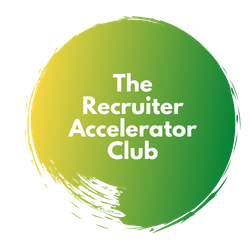 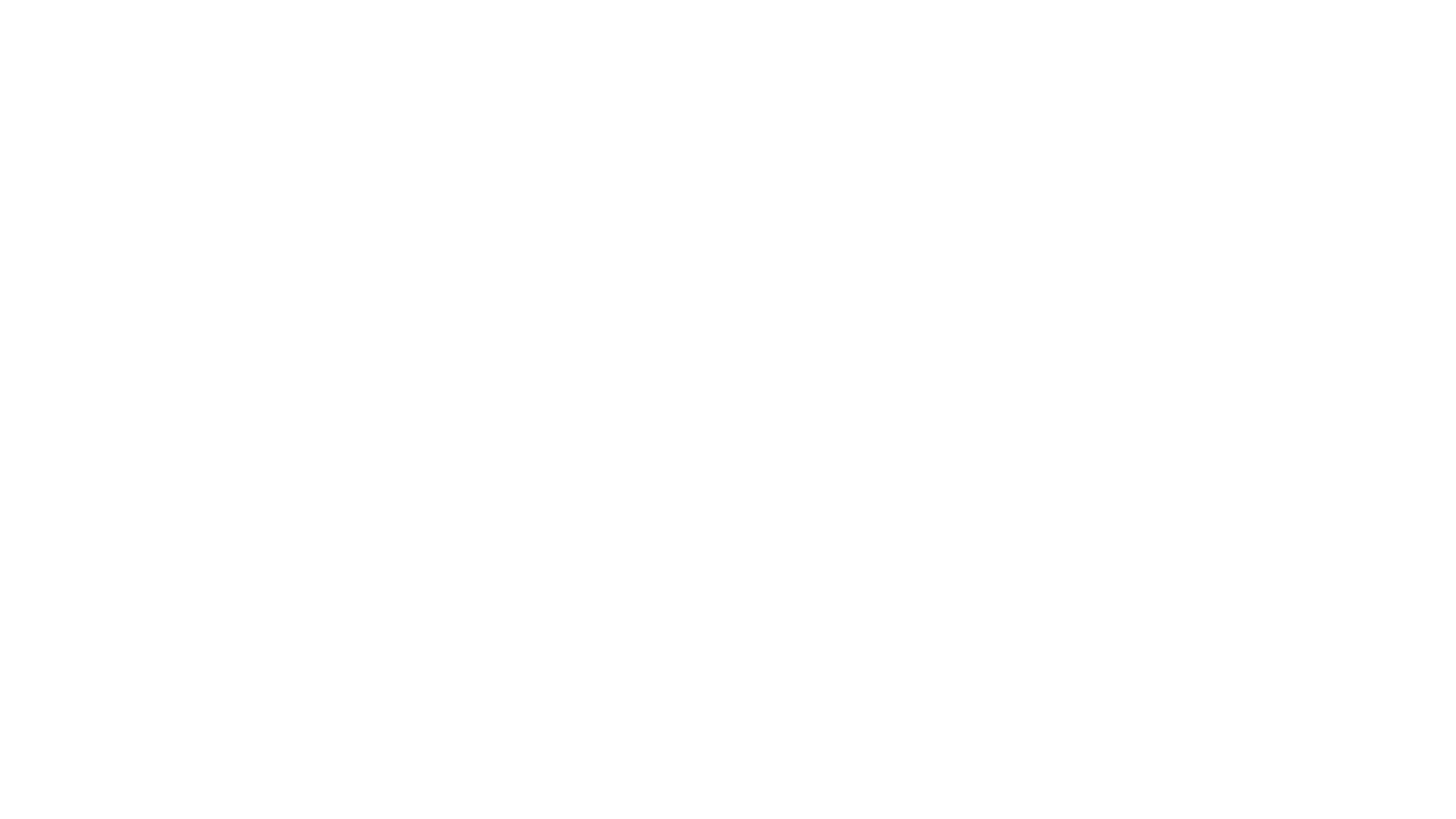 How to write engaging adverts for your candidates
Lets look at some examples….
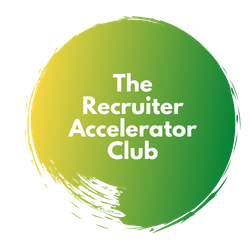 What are the most important factors to Candidates when reading Adverts?  In a moment – use POLLEv.com/alibraid087
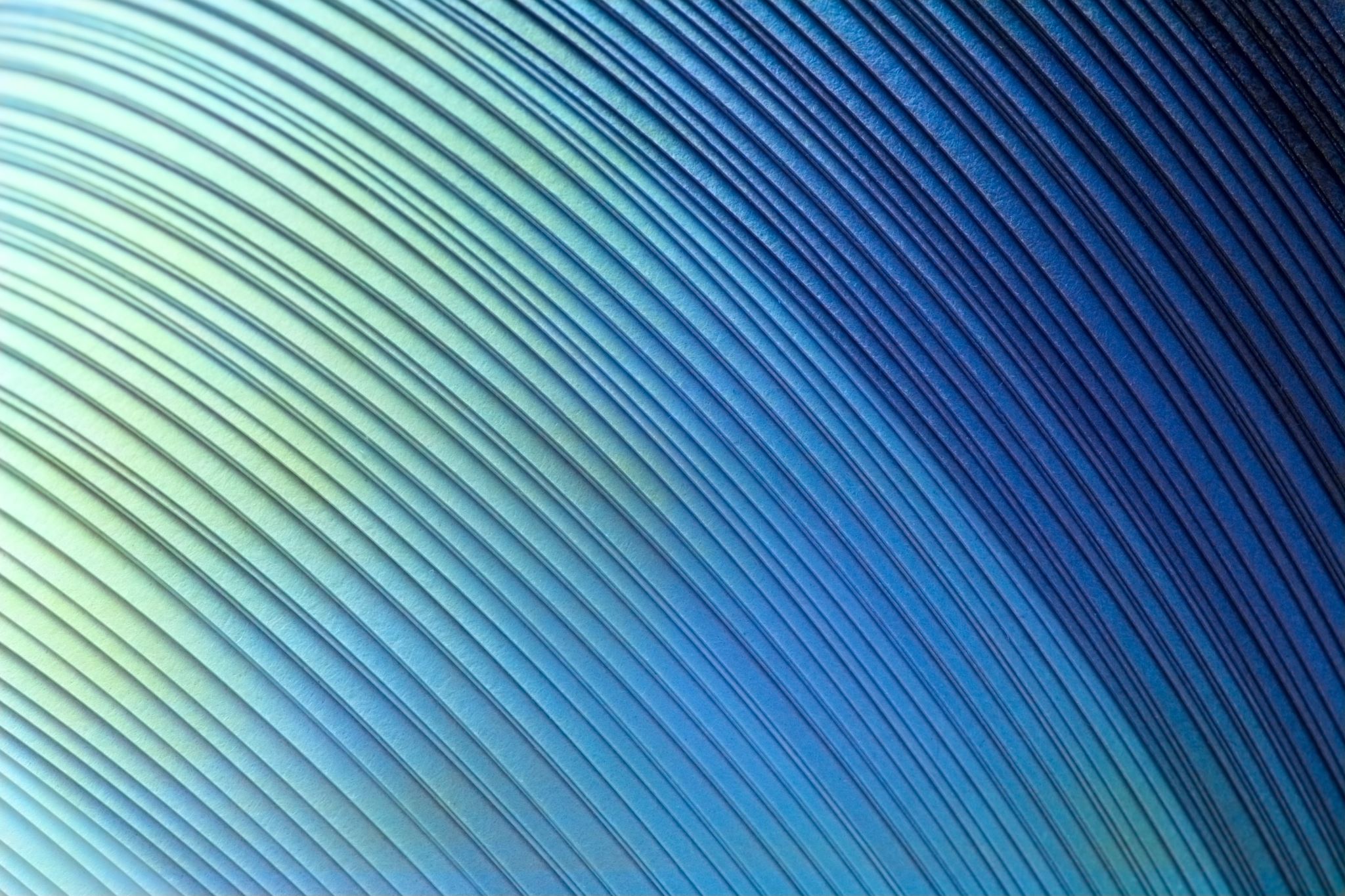 Writing adverts for your candidates – not you!
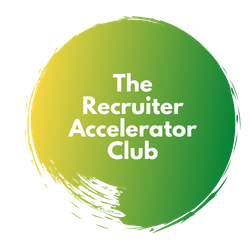 [Speaker Notes: Poll here…
What are the most important factors?
And then the Poll every where – use code]
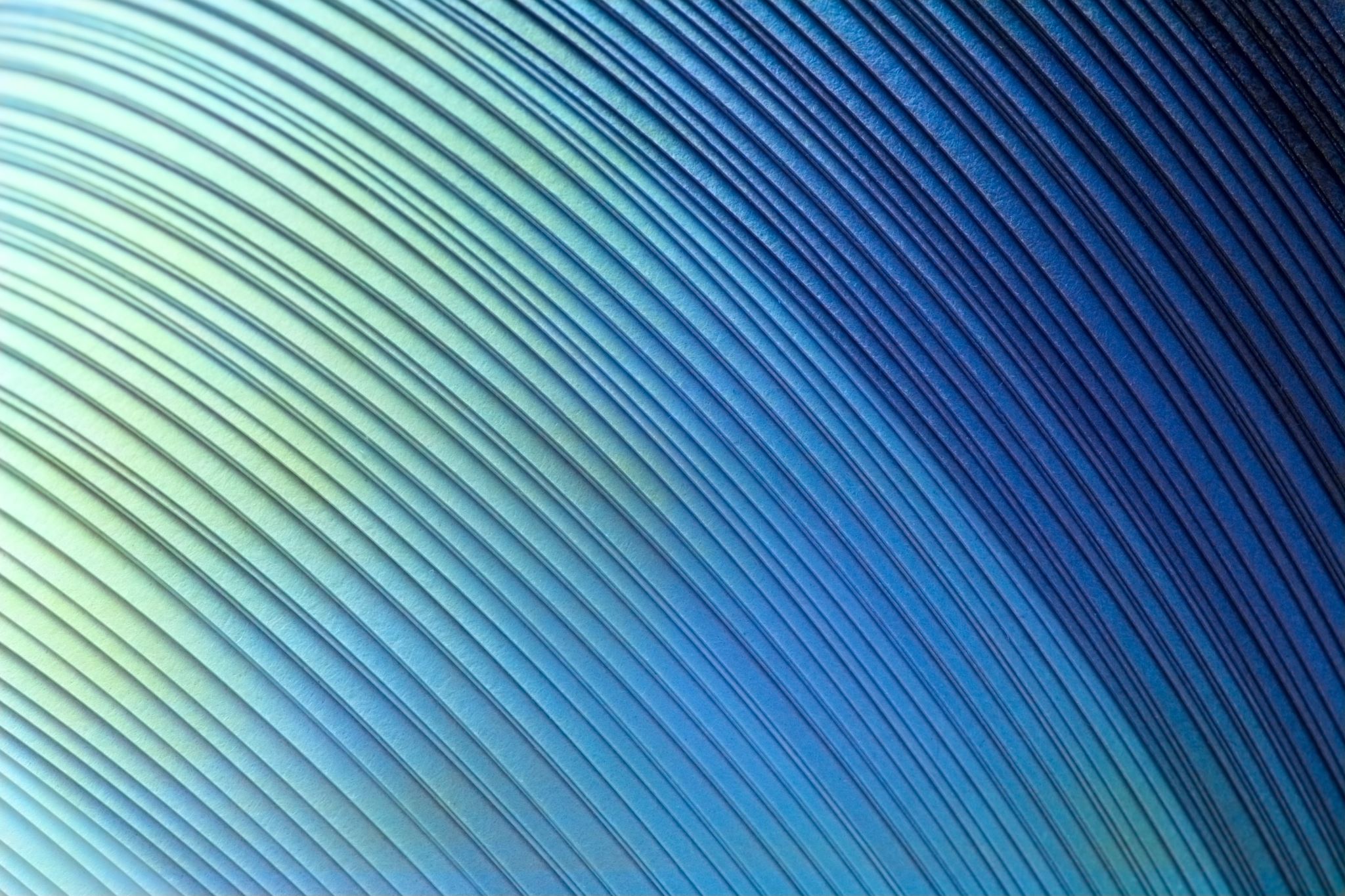 Glassdoor found that…
The most important factor they look for in job adverts:

62% Salary
61% Location 
49% Commute time
47% Work/life balance
48% Benefits
35% Culture
34% Development potential
33% Promote from within
32% Employee reviews 
25% Financial performance
24% Familiar brand/name
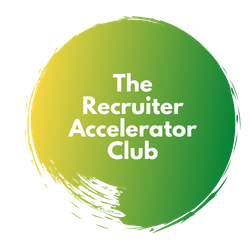 [Speaker Notes: July 2018
Over 700 UK adults]
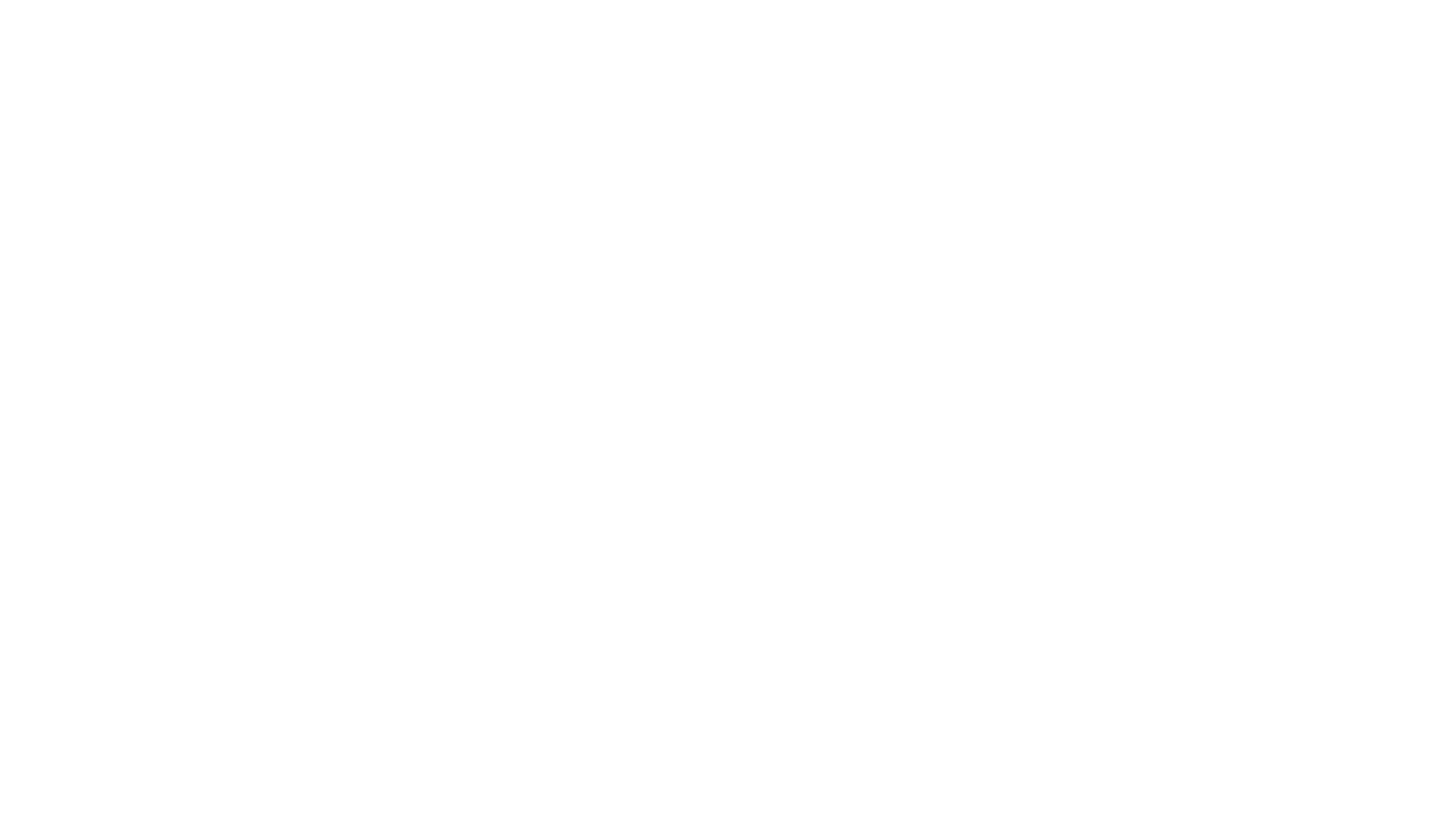 AIDA

Use recognisable key words

Clear Job title – not necessarily from the job spec

What are the objectives for the role?

Responsibilities – be honest!
Things to remember to engage the right candidates:
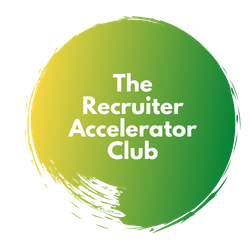 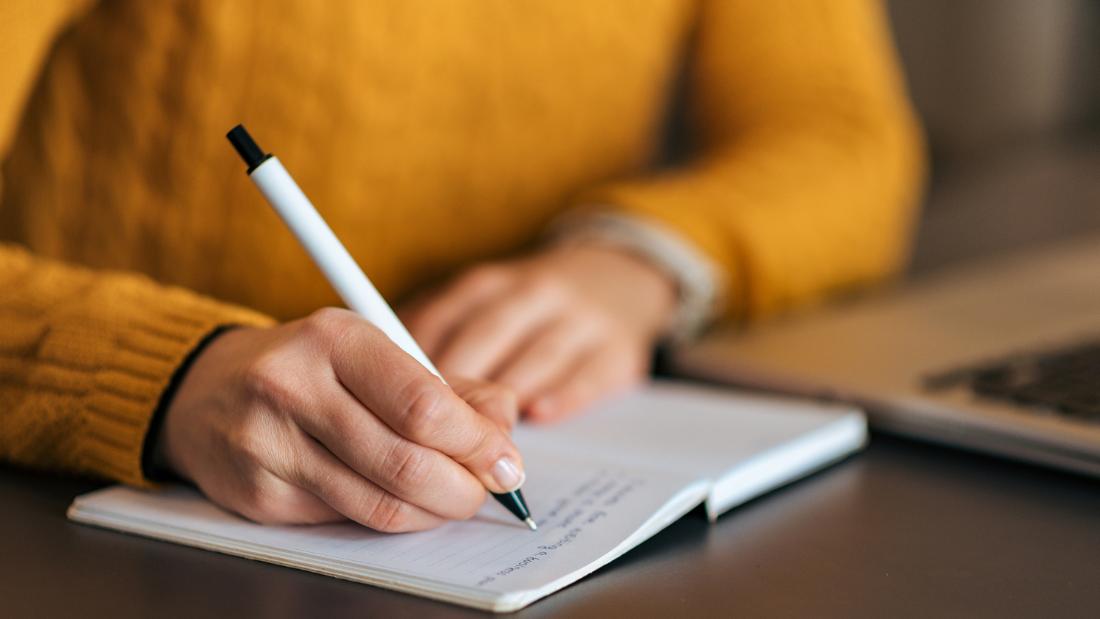 How to structure your Adverts:
Job title
Salary
Location
Introduction to your business
Role and responsibilities
Key requirements (qualifications and skills)
[Speaker Notes: Go through notes from website here…CV Library]
"Job seekers are taking control of their own destiny by harnessing the power of information to find the right job and employer for them" 


"Today, job seekers are more informed than ever. By helping prospective talent find and access the information they want, you'll be helping your recruiting efforts."
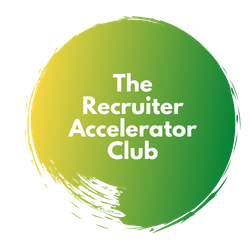 [Speaker Notes: People spend over a third of their time at work looking for information (CIPD)]
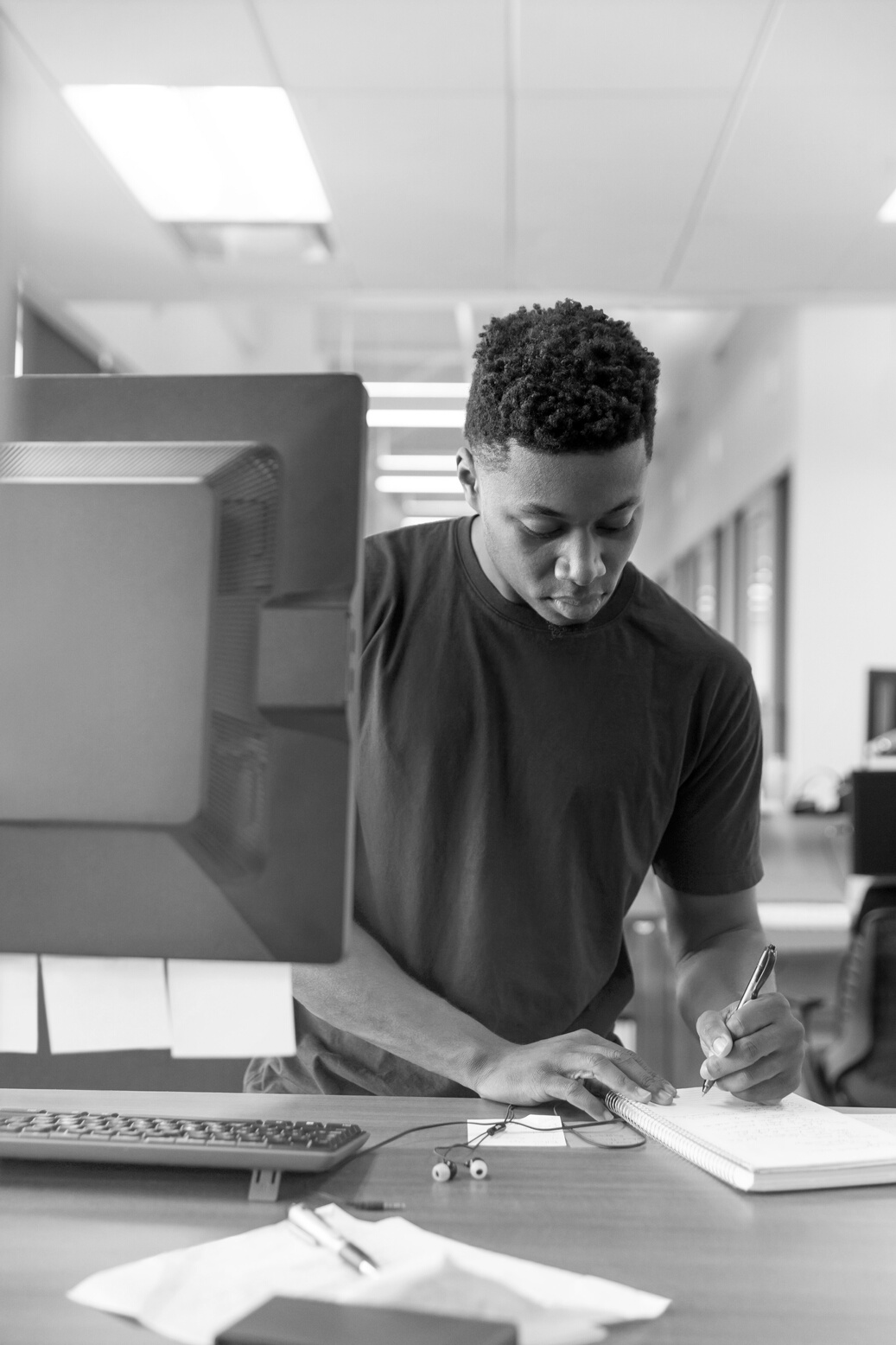 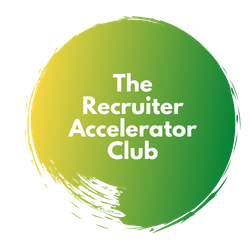 Use your brand on LinkedIn to engage new talent
But I don’t have a brand Ali!

4 simple ways to build up your brand:
Post every other day, every day if you can
Like and comment on 5 -8  posts a day
Provide relevant information for your clients and what they find useful and give it to themcandidates
Ask candidates what they want to see
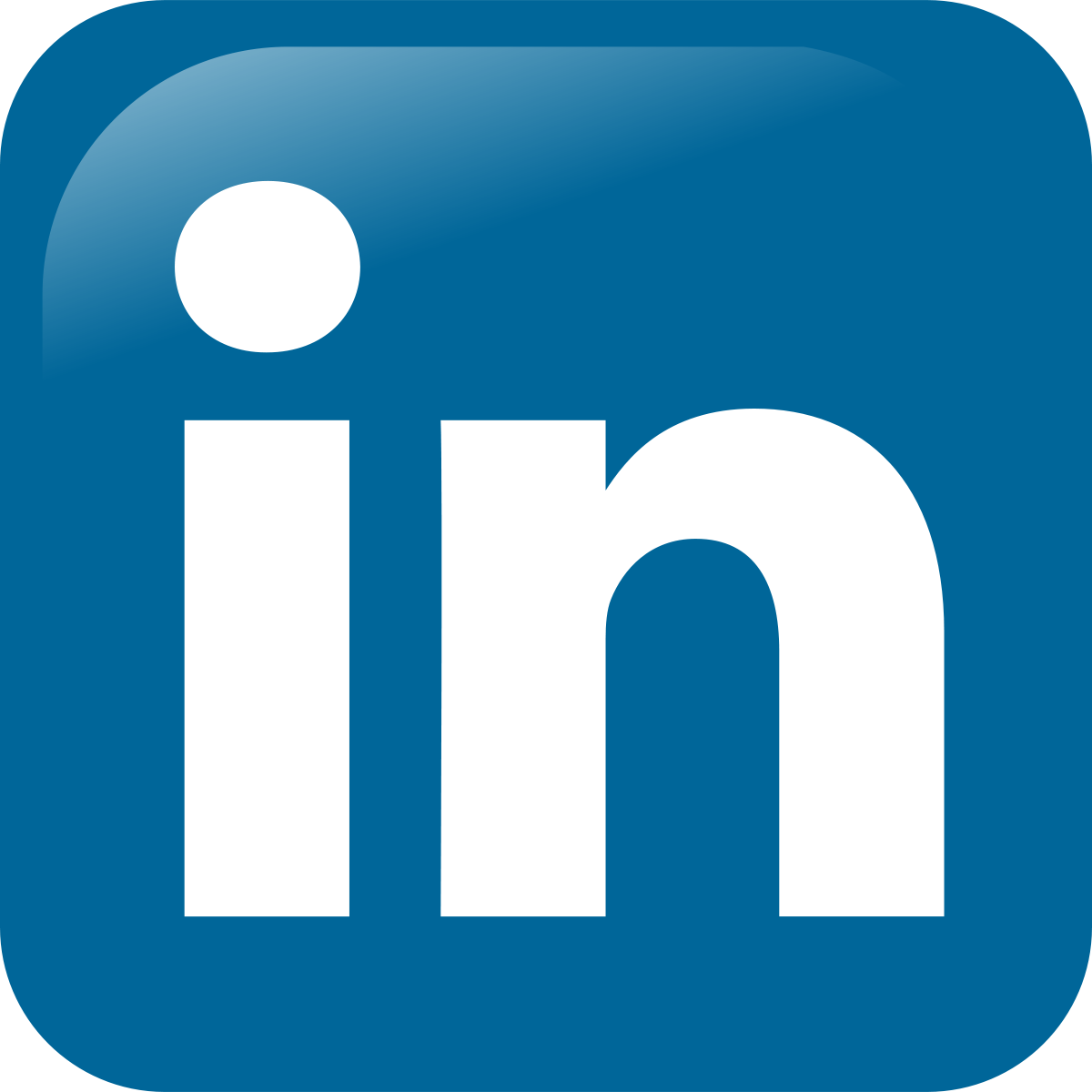 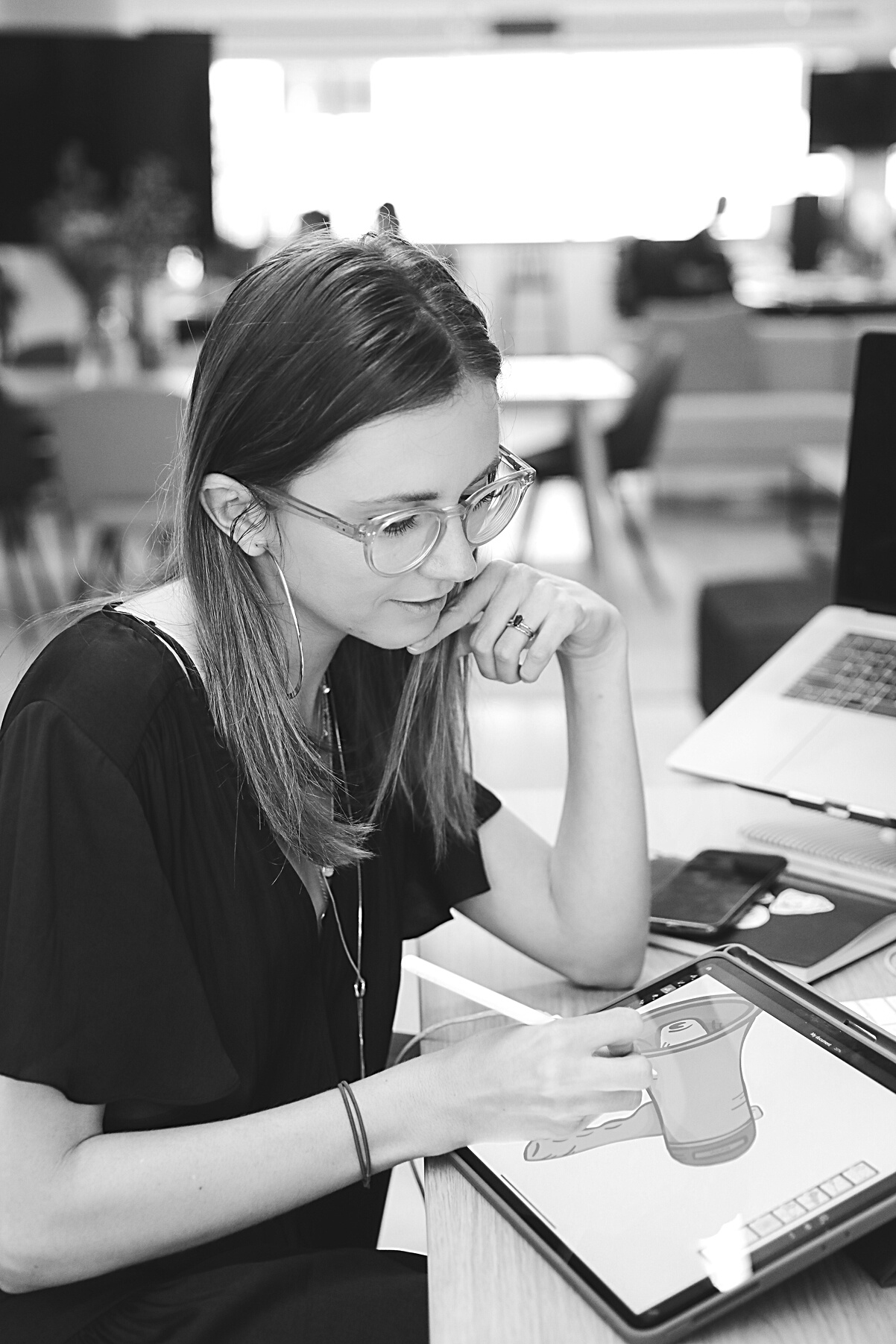 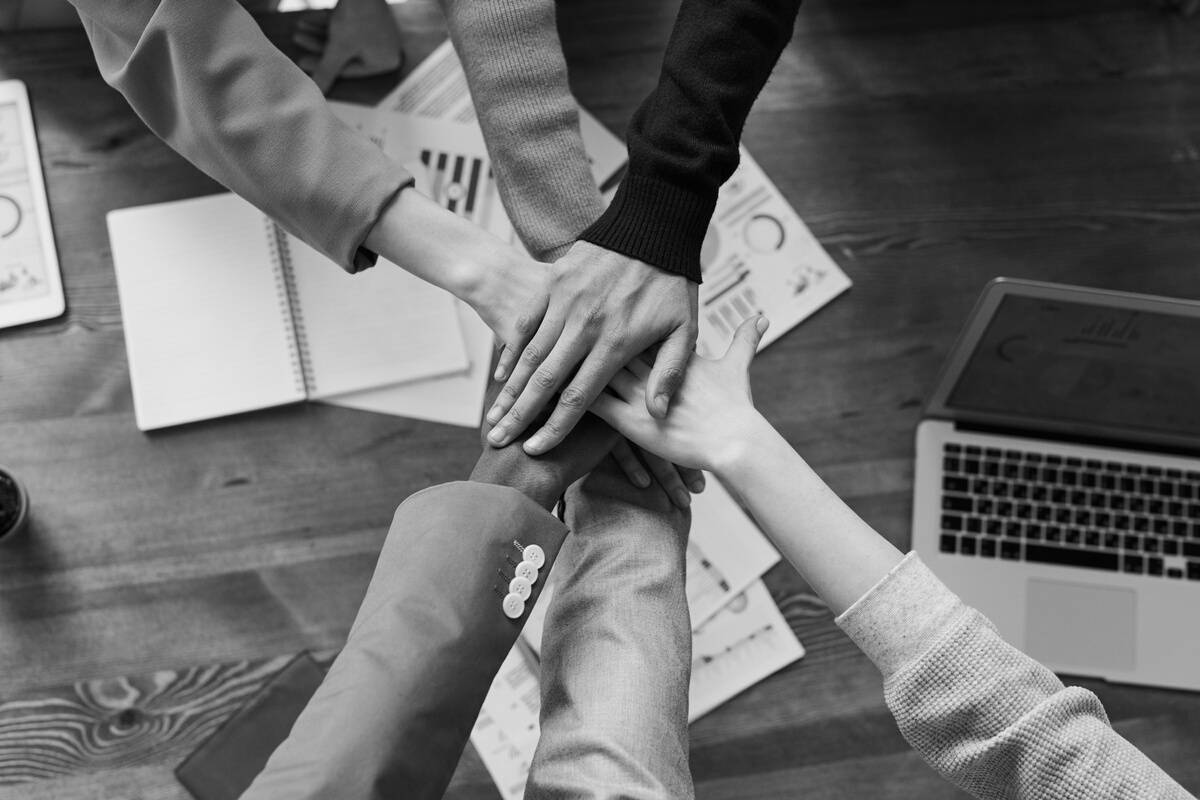 [Speaker Notes: This is what I have learnt!! Show up, be consistent
Done is better than perfect]
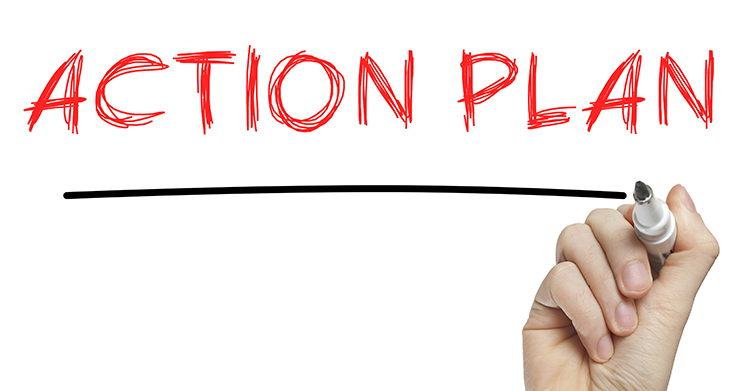 Your actions are to think about – 

What will you try and use after this session?
What is your 1 commitment? Write it on your action plan
Module 8 Action plan will be added to the members area, with the recording of this session
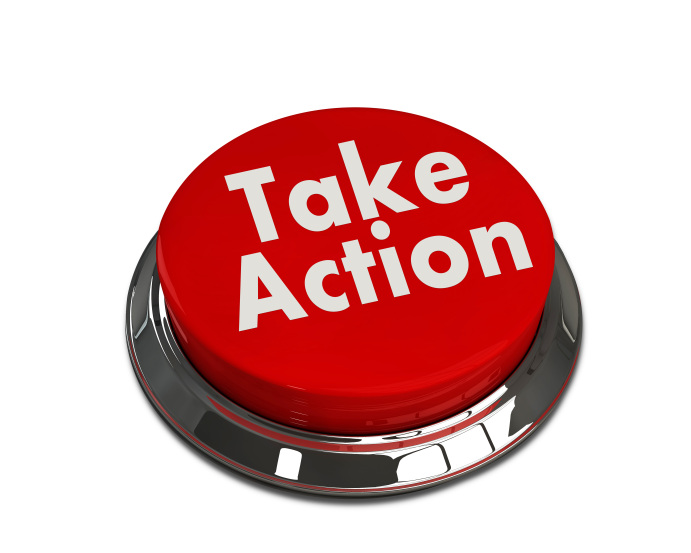 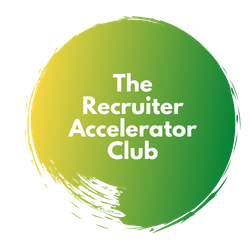